Incorporating best practices
Penni Sadlon, MSN/ED, RN, CHSE
Assistant Professor/Simulation Director
Working with actors in healthcare simulation
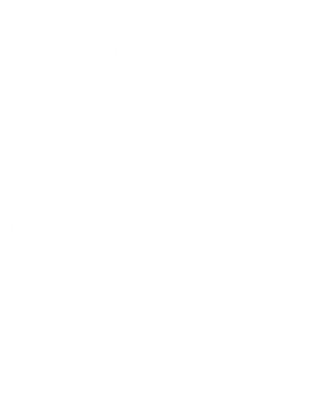 Rhode Island College School of Nursing 2018
Association of standardized patient Educators (ASPE)*
Standards of best practice (SOBP)
*The following information is provided by
 Lewis, et al. (2017) Association of Standardized Patient Educators Standards of Best Practice. Advances in Simulation, 2 (10), DOI 10.1186/s41077-017-0043-4
Aspe-sobp
Domain 1safe work environment: Key concepts
Key examples of domain 1: safe work practices
Domain 1: confidentiality
Domain 1: respect
Domain 2: case development
Domain 2: preparation
Relevant clinical portrayal avoiding stereo-types, bias

Based on real situations

Enough time for development, implementation, pilot, and revision
*Follows *INACSL best practice for simulation objectives and outcomes 
INACSL – International Nurses Association for Clinical Simulation and Learning
Domain 2: case components
Domain 3: Training sps/actors
Domain 3: preparation for training
Domain 3: training for role portrayal
Domain 3: training for completion of assessment feedback
Domain 3: training for feedback
Domain 3: reflection in the training process
Domain 4: program management
Domain 4: purpose
Domain 4: expertise
Domain 4: policies and procedures
coordinate efforts with leadership team (RICSON/RINEC collaboration)
Develop and document policies to guide program activities
Develop policies that are inclusive and consider disability access
Develop policies of administration (business and strategic planning)
Records management: develop a system for recording keeping, evaluations, outcomes, recording data, privacy, consent forms, release forms (e.g. our cae systems)
*Specific to RICSON simulation program goals
coordinate efforts with leadership team (RICSON/RINEC collaboration)
Domain 4: team management**
**Consult with legal and human resource management for actor employment status, (independent contractor), and have agreement among all constituents. 

**develop processes to screen, interview, select, debrief and maintain sp and Actor list.
 
Advocate for ongoing development of actor staff.
**Specific to RICSON/RINEC Memorandum of Understanding
Domain 4: quality management**
Gather data regularly to assess alignment of program activities with legislated, institutional and program accreditation policies and procedures. 

Gather feedback from all involved stakeholders (faculty, students, actors, leadership)

Analyze data regularly

Provide a process for continuous improvement and communication of improvement changes.
**Specific to RICSON/RINEC Memorandum of Understanding
Domain 5: practice
Domain 5: career development
Domain 5: scholarship
Domain 5: Leadership
resources
THANK YOU FOR YOUR ATTENTION!
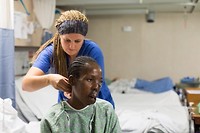 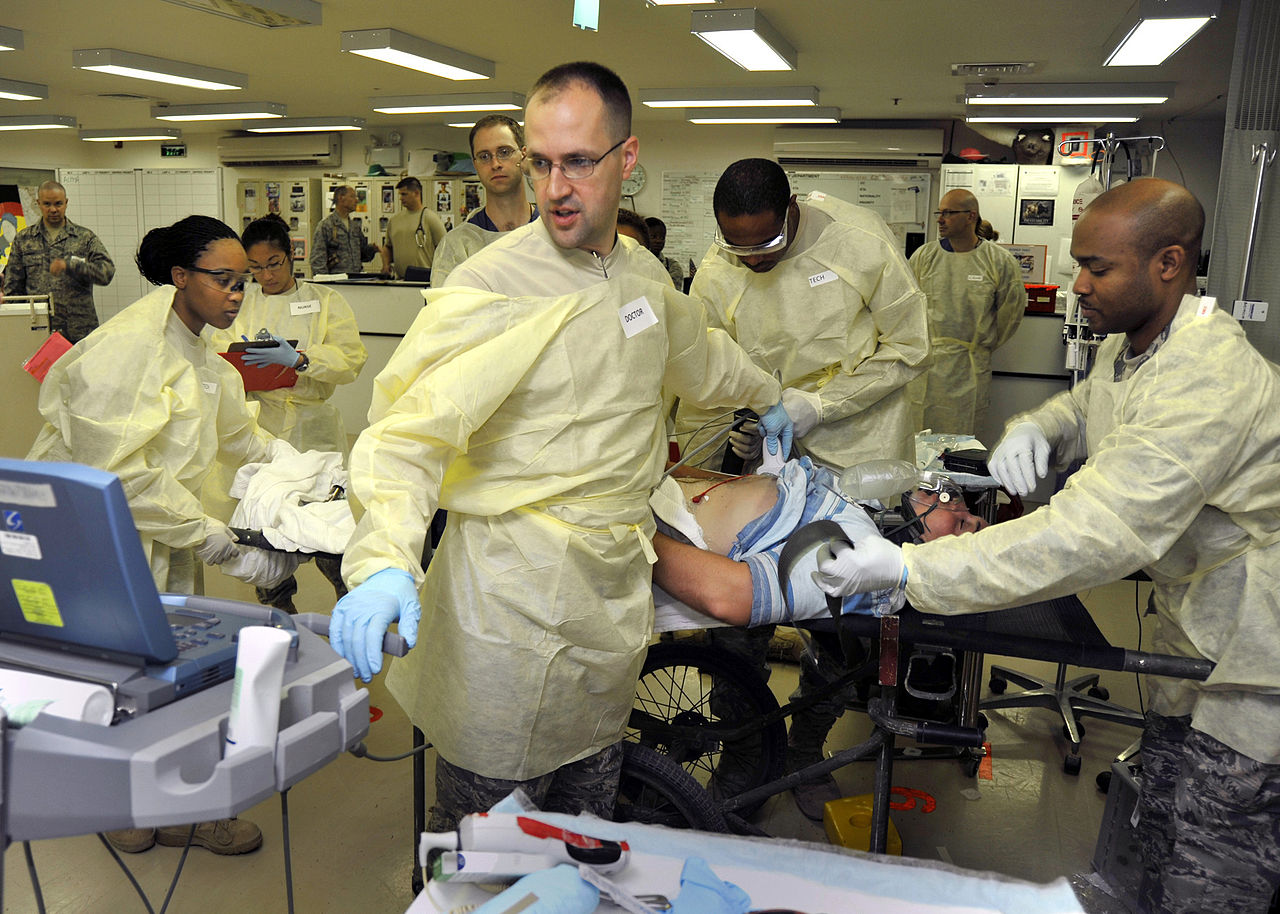 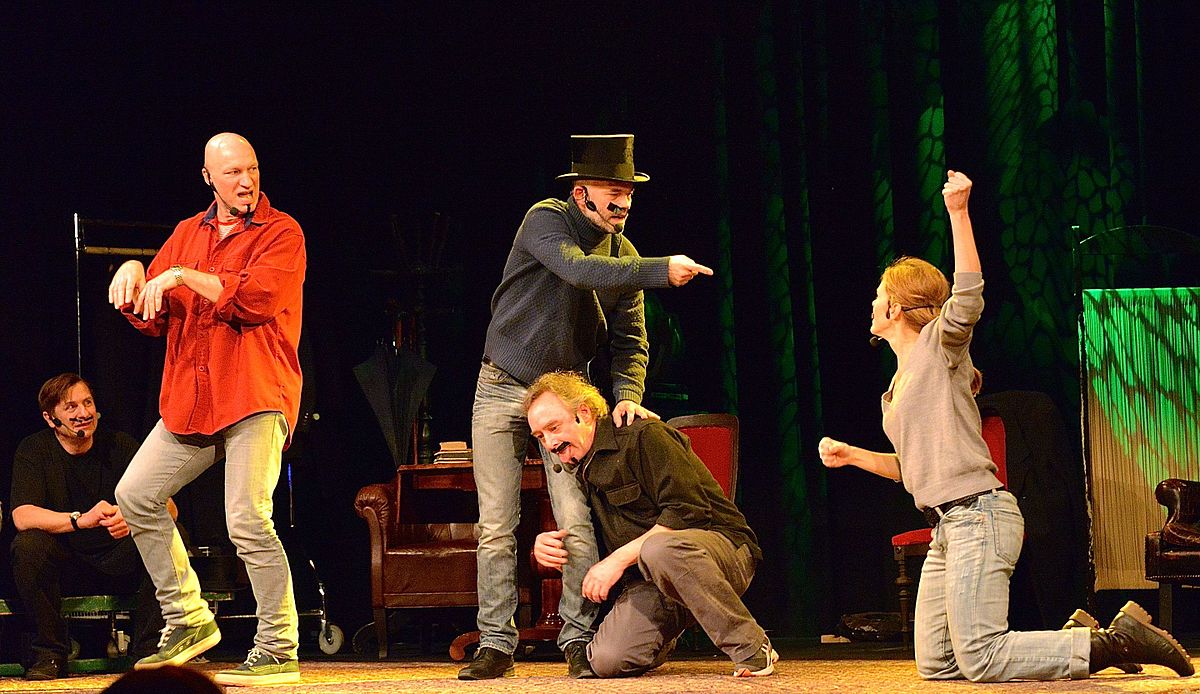 Photos from creative commons
Presentation of working with actors in HEALTH CARE simulation 2018 Sadlon